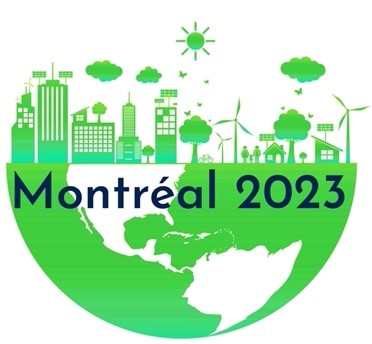 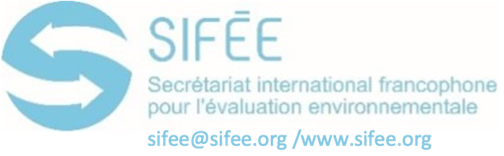 Présentation de l’exercice de d’identification et d’évaluation des enjeux
L’approche par enjeux dans la réalisation d’une étude d’impact
Luc Valiquette
28 mars 2023
Objectif de l’exercice
Partager et réfléchir des façons de réaliser des études d’impact priorisant le traitement des enjeux … 
… dans un esprit de co-construction de notre savoir collectif

Plus spécifiquement : 
Expérimenter une méthode d’analyse par enjeux …
… à partir du cas du Projet autoroutier Notre-Dame, au centre-ville de Montréal
équipe d’encadrement de l’exercice
Gilles Côté et Jean-Philippe Waaub : 
Ils ont développé une démarche d’identification et de formulation des enjeux, et d’évaluation et de communication des impacts

Luc Valiquette
Ex-chargé de projet de l’évaluation environnementale du projet de modernisation de la rue Notre-Dame à Montréal

Jean Hébert, Yves Marcil, Yves Rochon 
Ils complètent l’équipe qui encadrera les travaux de l’exercice
Mardi 28 mars
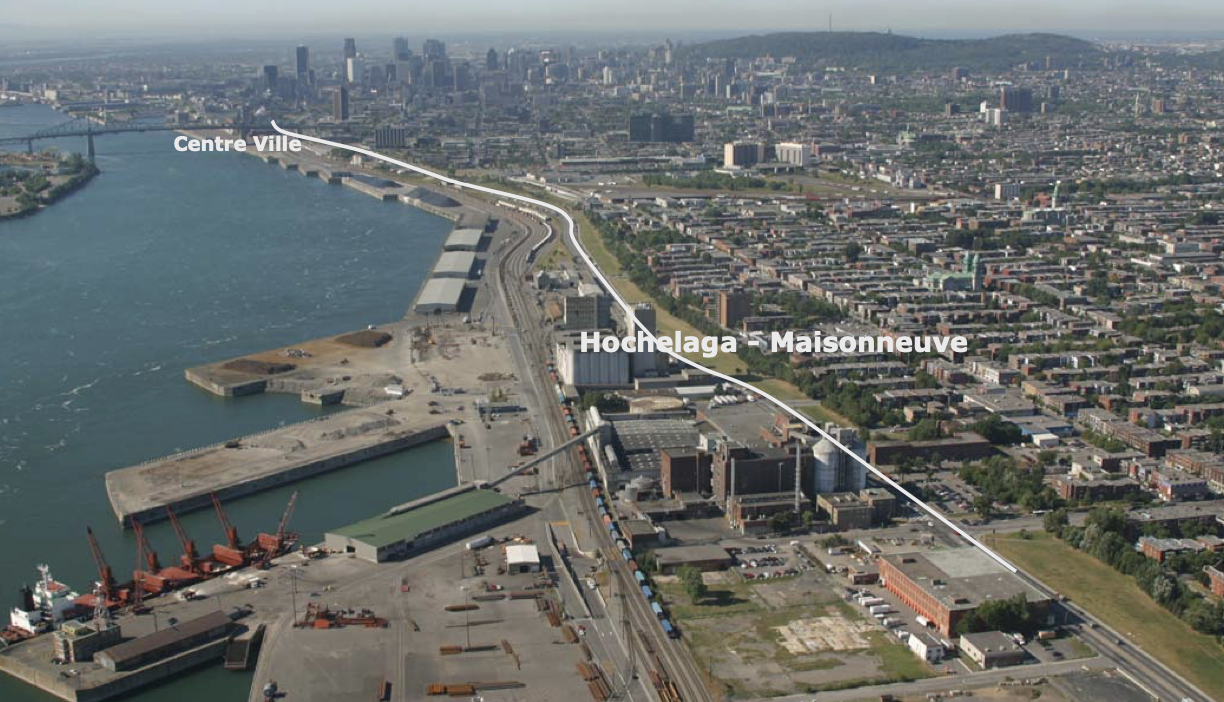 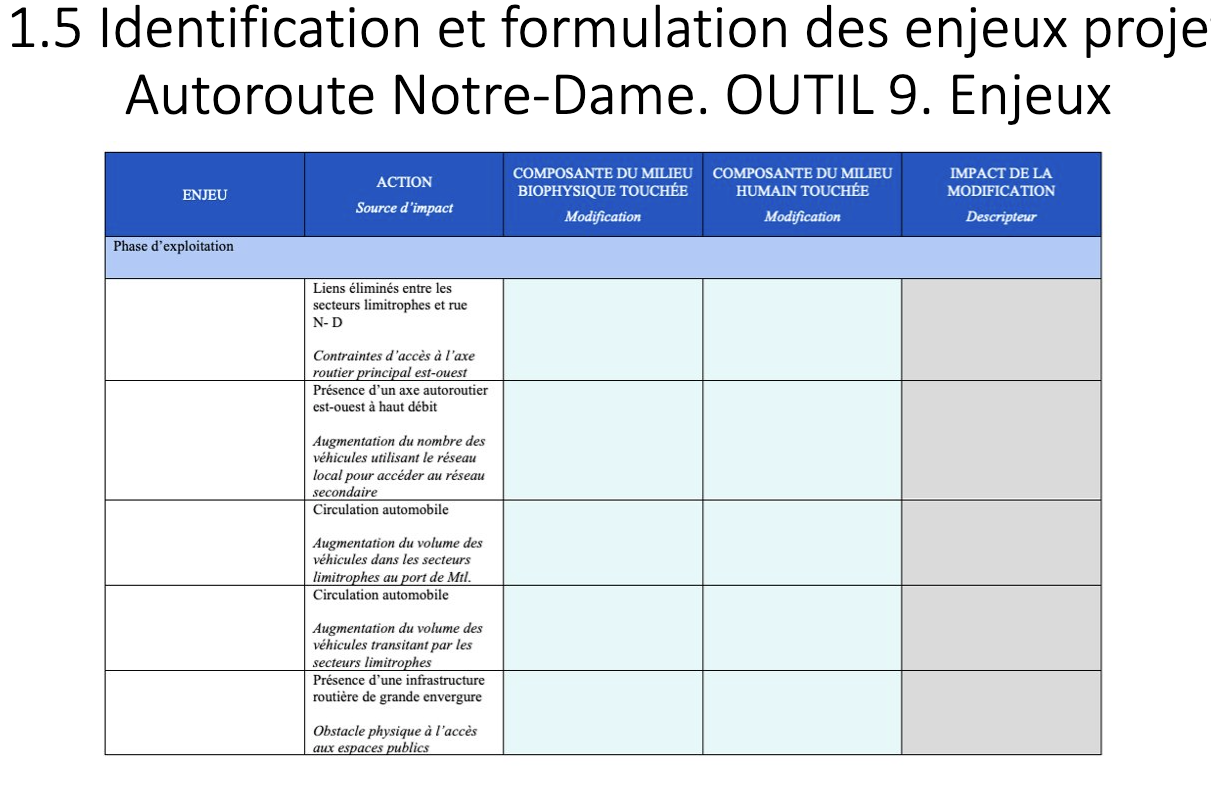 Mardi 28 mars
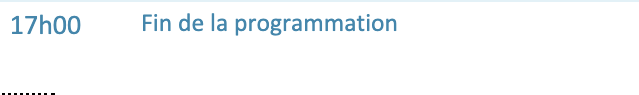 Mercredi 29 mars
Crédit : CERTU 2005
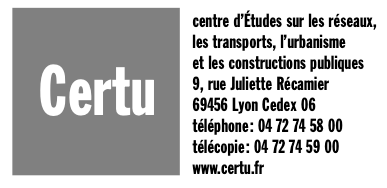